MEASUREMENT AND OPERATIONALIZATION
The rationalization of variables consists of a logical process through which the concepts that are part of the investigation are decomposed with the intention of being less abstract and more useful for the investigative procedure. When each variable can be collected, evaluated, and observed, it becomes an indicator.
The process of operationalization of variables is one in which some variables are replaced by more specific ones that represent the replaced ones. An example of this process can be school grades, which act as necessary indicators for calculating the academic success variable.

The variable is operationalized with the aim of transforming the abstract concept into an empirical one through the application of the instrument. This process is important because it guides the researcher with little experimentation during the preparation of his work and protects him from frequent mistakes in investigative processes.
Some variables are so specific that they do not require operationalization; for example, this is the case for those who determine the gender of individuals or the color of traffic lights as traffic signals. Nor do the variables that define the structure and position of organs in the human body require operationalization.
The scale of variables consists of a comparative table in which the basic characteristics of each variable are determined, such as the type to which it belongs, what the definition is and what the dimensions and unit of measurement are. This information makes it possible to determine which variables are crucial for conducting investigative work.
EXAMPLE FROM PRACTICE
The general manager of a company that sells industrial products decides to rank his employees in order to reward the best and to see which 20% are the weakest employees.
Employee rank?
Meeting with all managers!


OBJECTIVE: How to evaluate employees?
Quantity of products sold? How pleasant is the collaboration? Loyalty to the company?
MEASUREMENT
What we want to measure and what is the purpose - necessary

Measurement - the process of describing the properties of a phenomenon that interests us most often by assigning numerical values in a reliable and valid way

Numbers - property information
Example: student assessment
EXAMPLE: STUDENT ASSESSMENT
MEASUREMENT
Concept - a general idea that determines some of the meaning of a construct ( variable )
Age; Education; Number of children in the family; Family income; Success in sports….
Loyalty; Personality; Satisfaction; Values, Corporate Culture; Belief; Love….

Operationalization - the process of measuring concepts, assigning values to SCALE

Scales - allow comparison, give a range of values depending on variance
Rocks
Nominal - qualitative scale
Ordinal - ranking scale
Interval - information on quantitative characteristics, not a primordial scale
Proportional - the absolute meaning of quantitative differences
Nominal scale represents the most basic level of measurement and adds value to an object for the purpose of identification or classification. This value may or may not be a numerical value because quantities are not represented. In this sense, the nominal scale is a qualitative scale. For example, a researcher may investigate the efficiency of workers in Factory A, Factory B, and Factory C. We assign values to these factories to identify them. The assignment of values is arbitrary, so we can assign them the numbers 0,1,2 or 2,8,10 or the letters A, B, C. What to remember is that numbers do not represent the quantities or values of objects. The property of the nominal scale is that the number system represents ie . identifies the things we observe. Examples: student index number, answers YES and NO, gender (M, F), counties, countries.
The ordinal scale makes it possible to classify things according to the principle that the concept possesses. The ordinal scale is actually a ranking scale. Research participants are often asked to rank things according to preferences, such as grades 1 to 5. Examples: student rank, best film rank, 1 to 5 rating, with 1 being “completely dissatisfied” and 5 “completely satisfied” , education degree.
The interval scale has the properties of both nominal and ordinal scales, but it also contains information about the quantitative differences of the concept. For example, if a company manager wants to find out and quantify the efficiency of workers, he could rank workers from best to worst (ordinal scale), but in this case he would know the difference in efficiency between individual workers (interval scale). The interval scale has a relative meaning of quantitative differences, it is not a primordial scale, ie it does not completely represent a phenomenon. Examples: temperature.
The ratio scale represents the highest form of measurement and has the absolute meaning of quantitative differences, in relation to the interval scale. Example: amount of monthly consumption, annual family income, time spent in front of the TV.
Criteria for quality measurement
Reliability - internal consistency of the measure
Precision - how a measure evaluates a concept

Reliability is an indicator of the internal consistency of a measure. Consistency is the key to understanding reliability. A measure is reliable when different measurement attempts lead to the same result. For example, a written exam can consist of three parts - the first part consists of 25 questions with answers to rounding, the second part of the exam is two essay-type questions and the third part of the exam is one case study question. If the student achieves 80% success in the first part of the exam, it can be expected that the student will achieve about 80% success in the second and third part of the exam if the test is consistent and if the student does not cheat. Internal consistency represents the homogeneity of the measure. For example, we can use several similar but different questions to examine one concept (brand loyalty). If the respondent answers the questions truthfully, we can expect that the answers will be similar on all questions or will converge with the same opinion. Accuracy refers to the fact that a measure evaluates a particular concept. Validity is the precision of a measure or the extent to which value truly represents a concept.
MEASUREMENT OF ATTITUDES
ATTITUDE - a permanent decision to consistently respond to different aspects of the world consisting of emotional, cognitive and behavioral components (emotional component refers to feelings and emotions towards the object, cognitive or cognitive component represents knowledge of object properties and consequences while behavioral component represents predisposition actions or intentions of the individual).

Lack of consensus on measurement

Ranking / Rating / Sorting / Selection
Grading scales (1)
Nominal scale - the simplest form (group A or group B, YES or NO), but limited to mathematical or statistical analysis
Attitudes have variance, and are rarely represented in their extremes…. therefore greater variation is required

Category scale - categories described by a certain descriptive dimension (greater flexibility of answers)
Grading scales (2)
Likert scale - individuals choose between the most common 5 alternatives ('from' - 'to'). Easy to administer and very popular !!!

Semantic differential - a series of attitudes scale is used; a seven-point bipolar rating scale
Low prices __ __ __ __ __ __ __ High prices
Pleasant atmosphere __ __ __ __ __ __ __ Unpleasant atmosphere
Modern __ __ __ __ __ __ __ Old-fashioned
Grading scales (3)
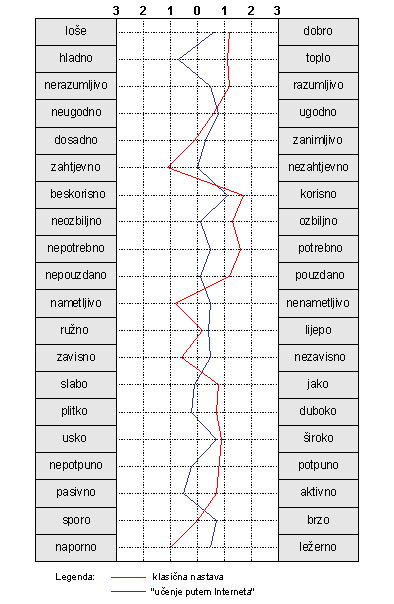 Image profile according to semantic differential



Numeric scale - contains numbers instead of a semantic field or verbal description
After one year of use, please answer how satisfied you are with your Chevrolet Cruze by car?
 
Extremely dissatisfied 1 2 3 4 5 6 7 Extremely satisfied
Grading scales (4)
Stapel scale - uses one adjective in the middle to measure how close / far from an adjective a particular object is perceived.
Indicate the level of friendly attitude of colleagues you work with on a daily basis
+3
+2
+1
Friendly
-1
-2
-3
Grading scales (5)
Constant sum scale - divides a fixed number of points into several attributes that correspond to the relative importance or weight of a concept.
Divide 100 points on the following characteristics of the postal service according to how important each of the characteristics is when choosing a postal service.

_______ Accurate statement of account information
_______ The package is not damaged
_______ The shipment arrived when it was said
_______ Low price
Grading scales (6)
Graphic scale - shows the respondents a graphical continuum. Respondents were allowed to select any point on the continuum to refer to their position. 






Variation of graphic scale - ladder scale or scale for children
Please rate each attribute depending on how important it is to you by placing the X on a horizontal line or in a place that best suits your feelings.
 
Sitting comfort Not important ________________________ Very important
Serving meals during the summer Not important ________________________ Very important
Flight price Not important ________________________ Very important
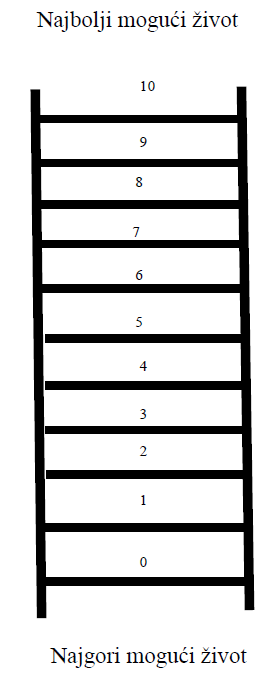 The picture shows a ladder scale showing the "ladder of life". The ladder has 11 bars numbered from 0 to 10. Suppose the top of the ladder, the highest bar shows the best possible life in your position while the bottom of the ladder, the lowest bar shows the worst possible life.
 
 


What obstacle do you feel your life is in at the moment?
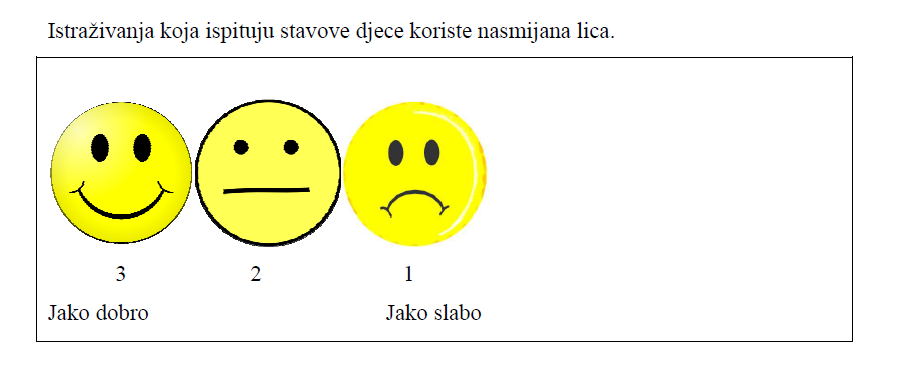 Grading scales (7)
Thurston scale - two-phase complex phase. In the first phase, it consists of a ranking operation by judges who assign values to statements of views, ie rank statements. The second phase consists of questioning research participants to respond to statements.